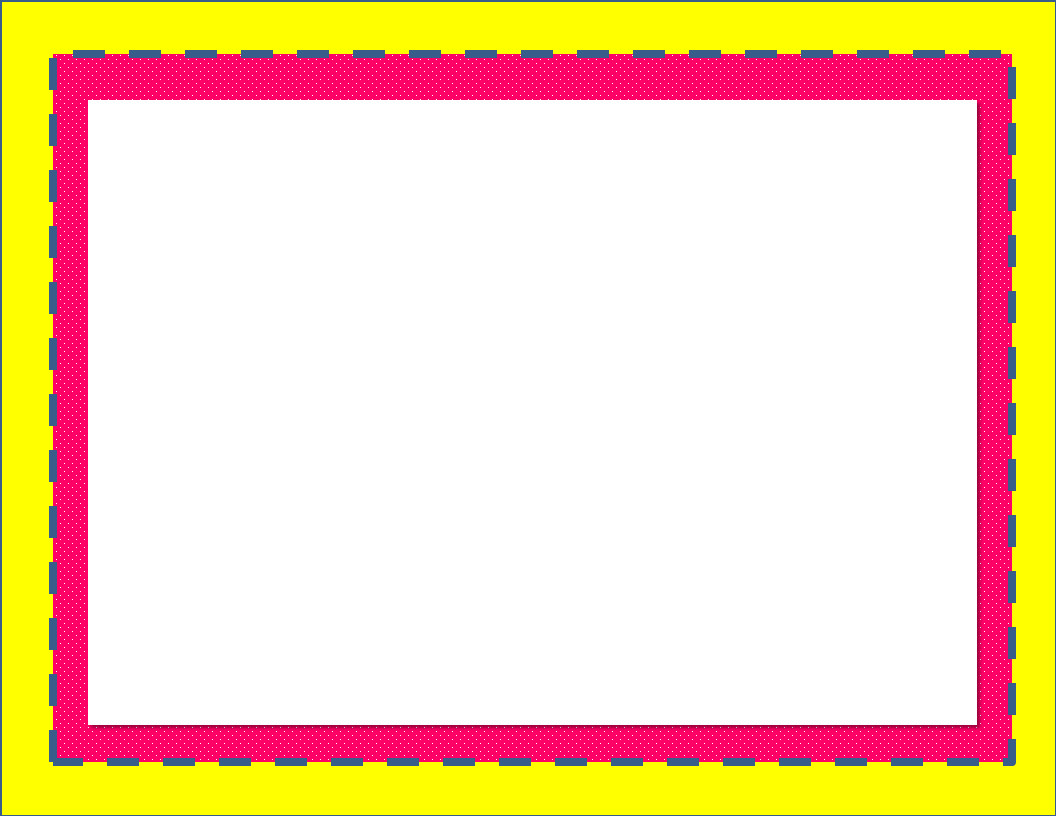 Using Tables
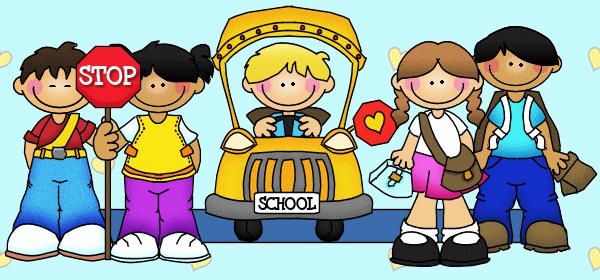 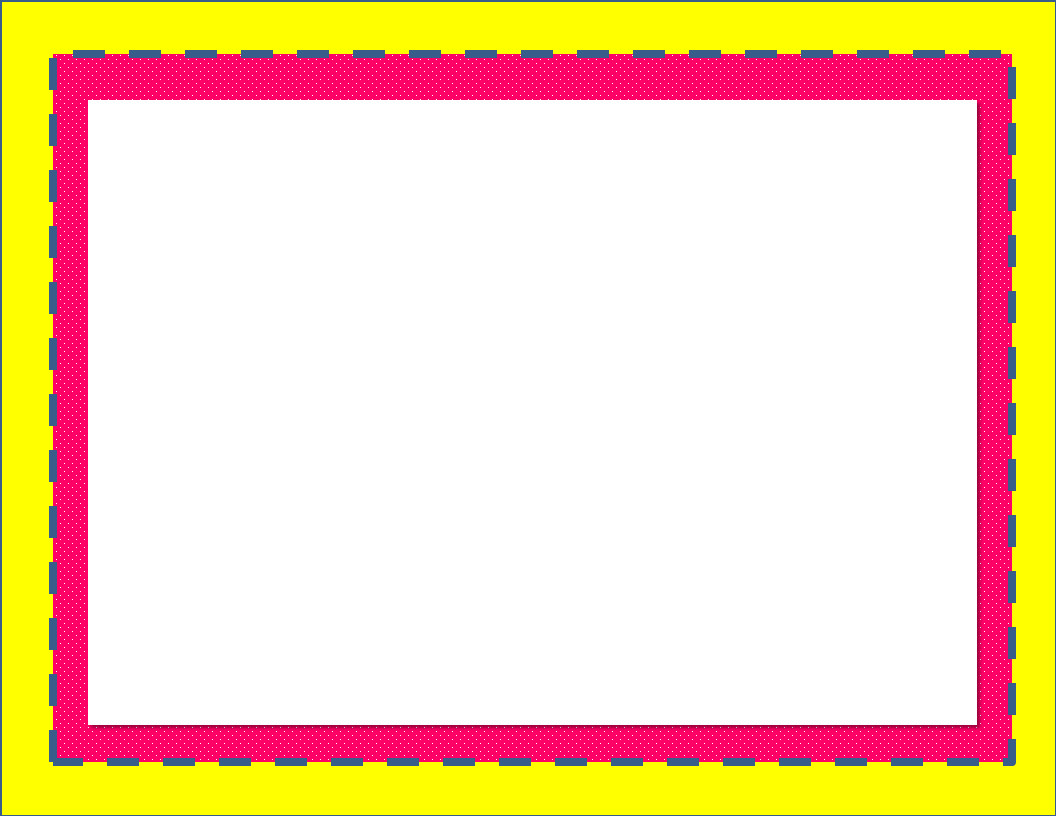 Warm Up
Identify the independent and dependent variables.
1). Joe’s car is traveling 55 miles per hour on a trip to the beach.
2). Jerri charges $5.00 per hour to babysit.
3). Tammie pays $4.00 for every  cup of coffee she buys from the local coffee shop.
Ind – hours traveled 
 Dep – total miles traveled
Ind – hours 
Dep – total cost for babysitting
Ind – cups of coffee 
Dep – total amount spent on coffee
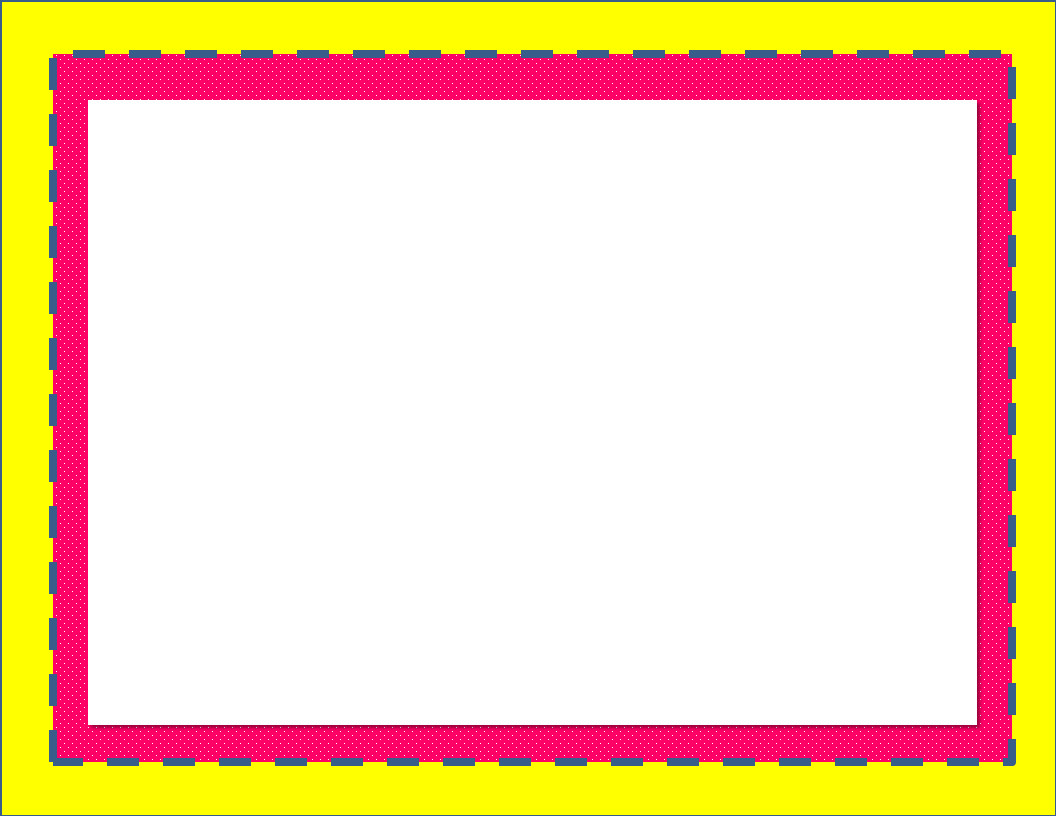 Example 1:
John makes $5.00 for every lawn he mows. How much money will he make if he mows 4 lawns? 6 lawns? 100 lawns?
The number of lawns he mows is the independent variable (x).
The total amount of money John makes is the dependent variable (y).
You can use a table to record the answers.
4
$20
6
$30
100
$500
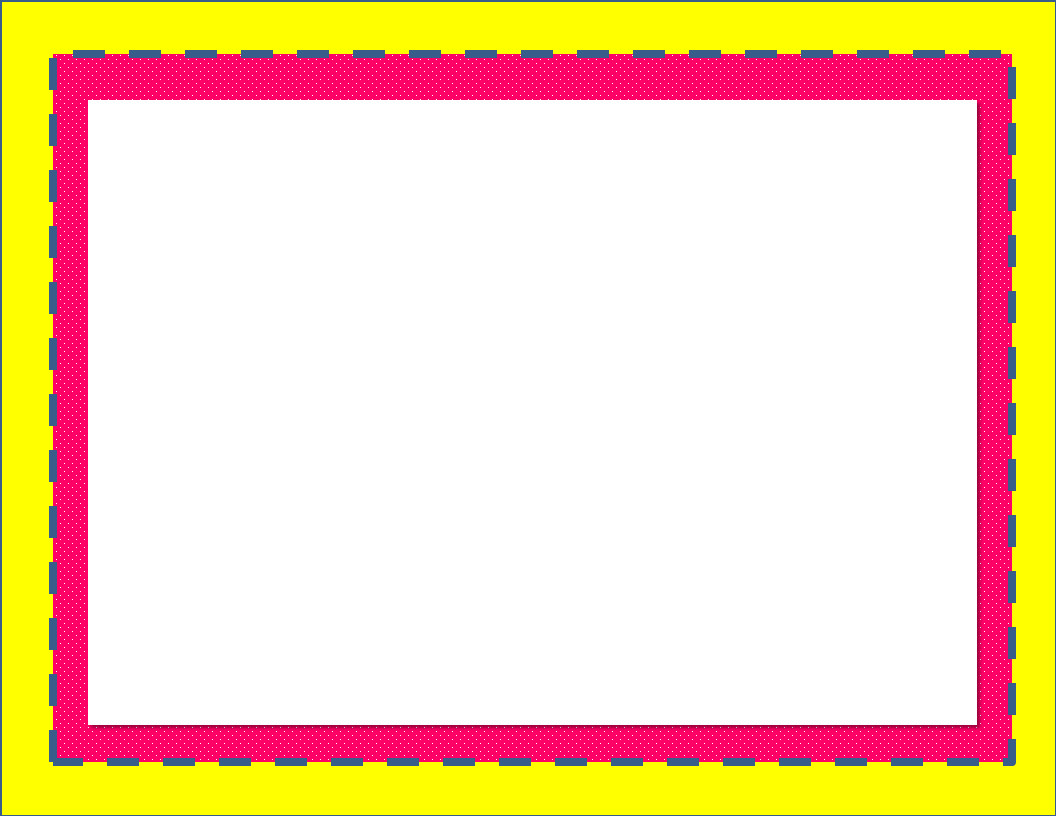 Example 1: 
How did we get the values in the total column?
Multiply the number of lawns by $5.00.
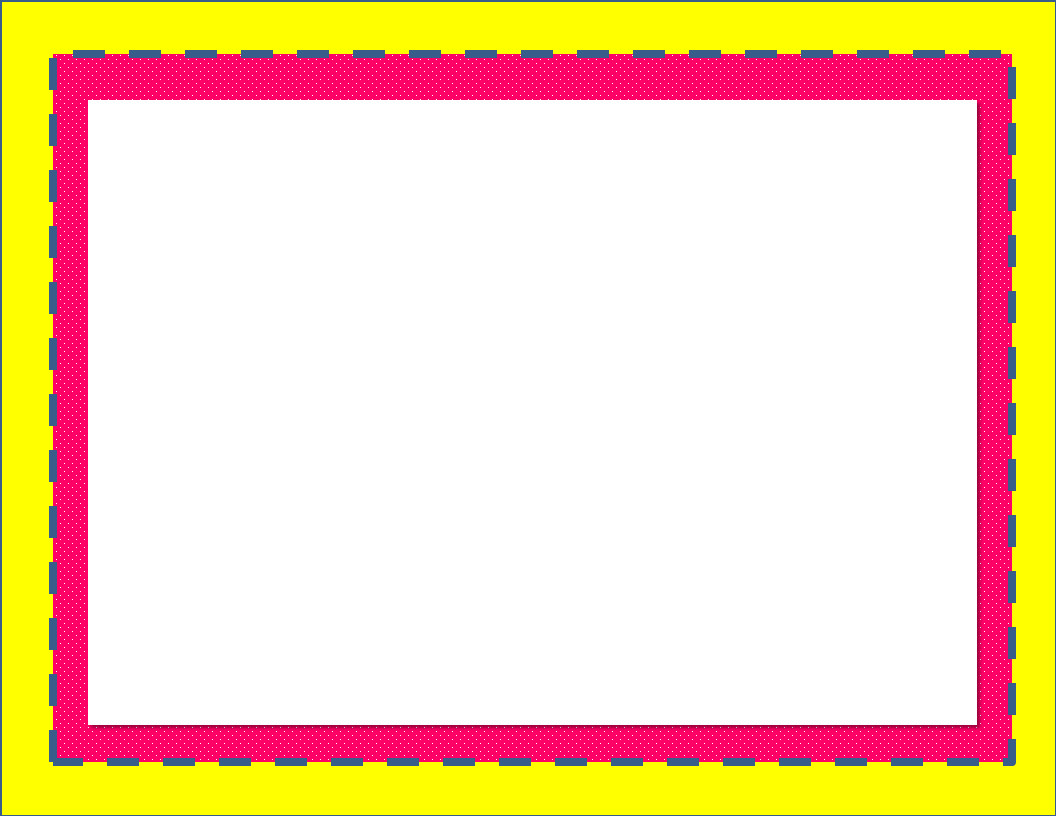 Example 2: 
Bob’s SUV gets 18 miles per gallon. How many miles can he go on 3 gallons? 6 gallons?  9 gallons?
3
54
6
108
9
162
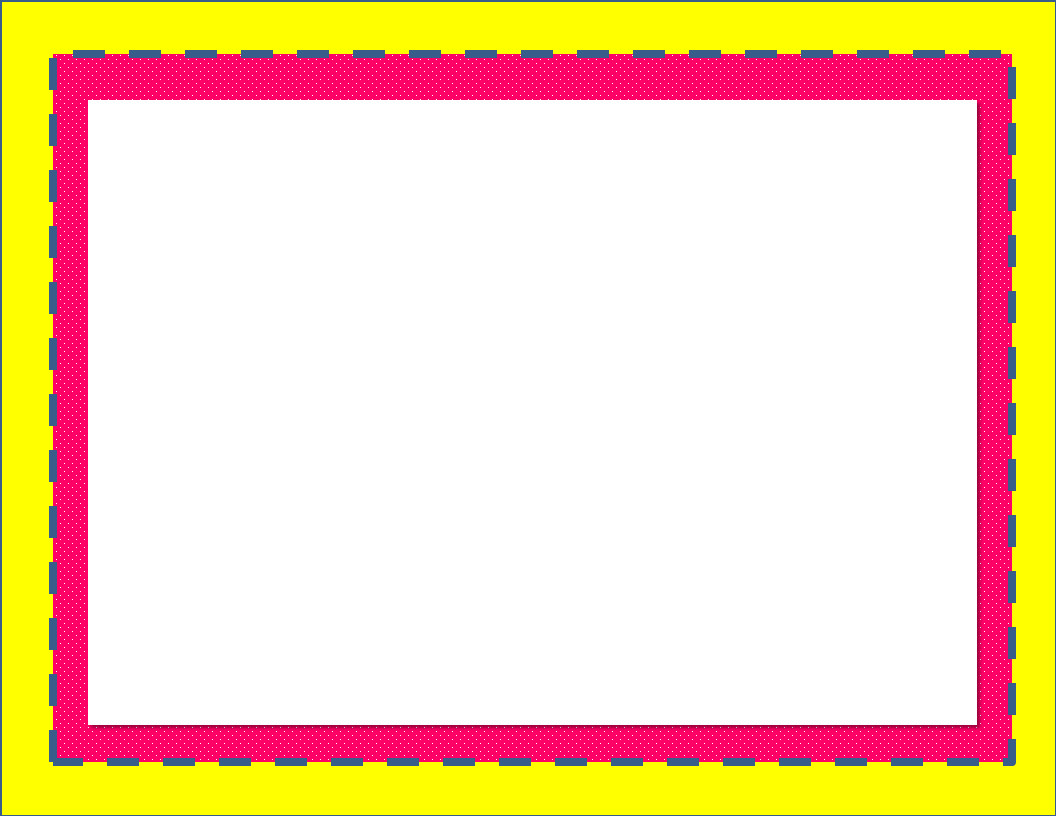 Example 2:
How did we get the values in the miles column?
Multiply the number of gallons by 18.
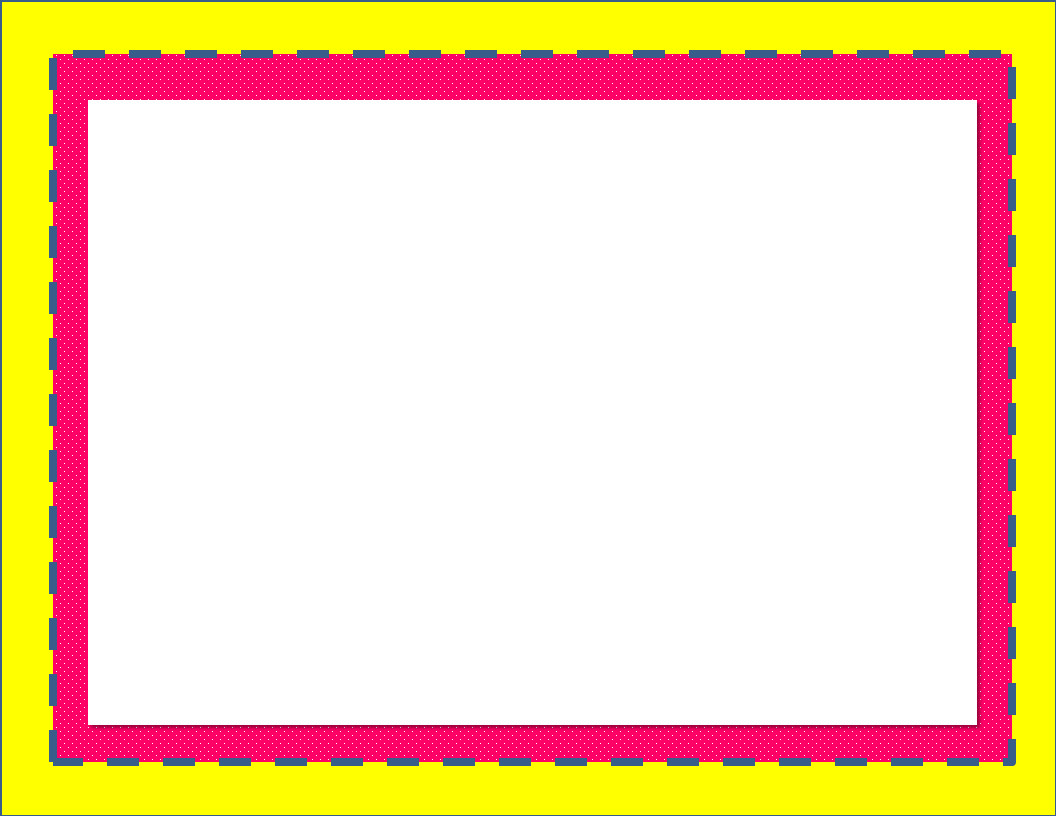 Example 3: Paul’s Pizza Palace charges $10.00 for a large cheese pizza plus $2.00 for each topping. How much does it cost to buy a large cheese pizza with 2 toppings? 3 toppings? 4 toppings?
2
$14.00
3
$16.00
$18.00
4
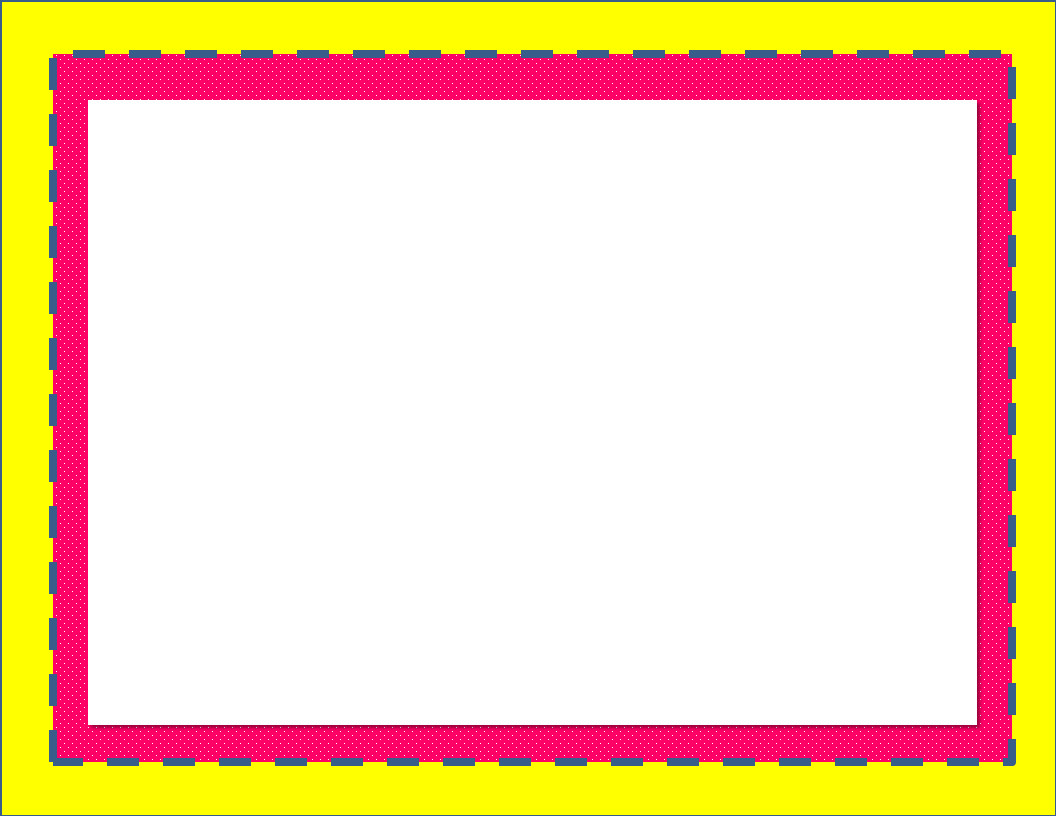 Example 3:
How did we get the values in the cost column?
$10.00 + $2.00 (number of toppings)
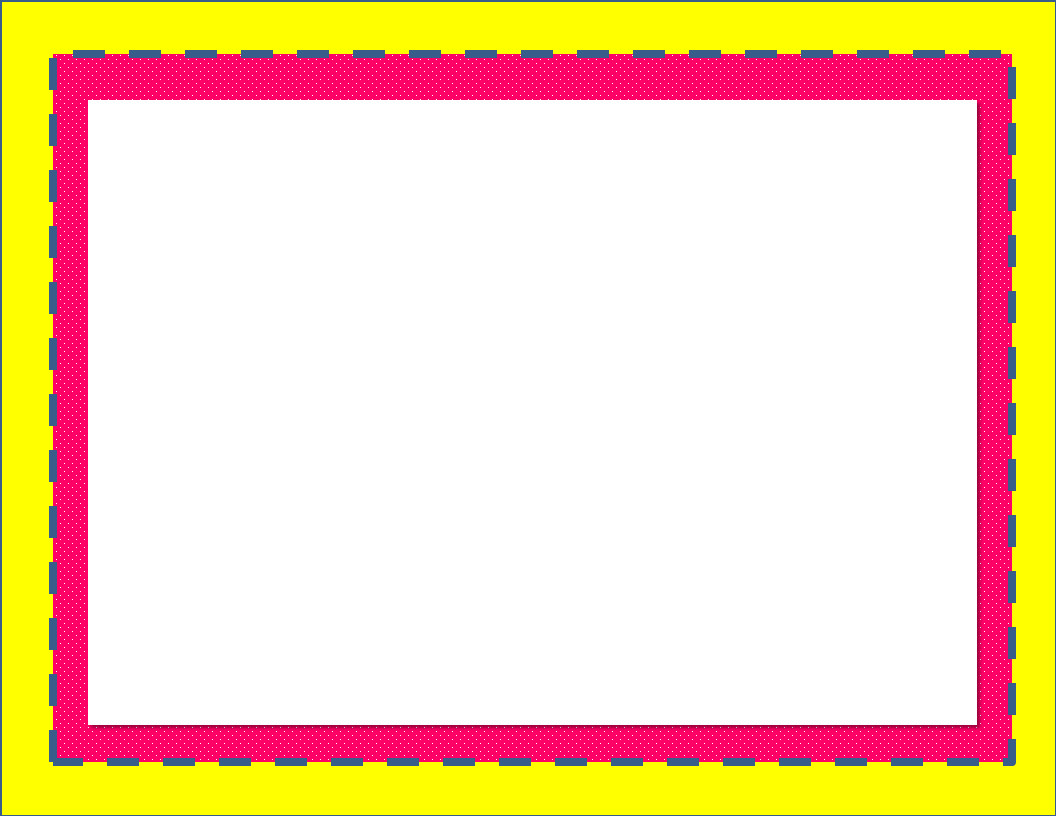 Practice
A frozen yogurt cost $3.50 for a medium serving and $0.75 for each topping. How much will a yogurt cost with 2 toppings? 3 toppings? 4 toppings? 
Identify the independent and dependent variable. Make a table to show the price of the yogurt.
Independent- toppings	Dependent- cost
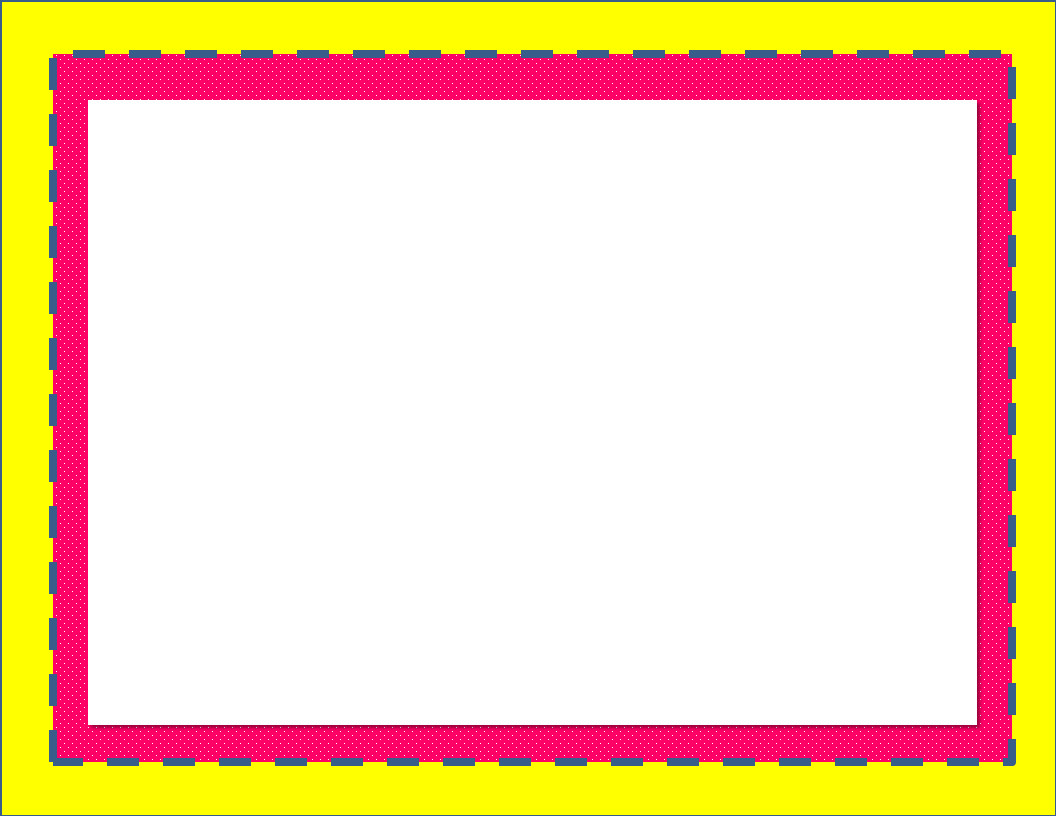 Closure
Tim’s cell phone company charges $30 for the first 300 minutes and 10 cents for every minute over 300. How much will Tim’s cell phone bill be if he uses 345 minutes? 456 minutes? 654 minutes?
$34.50
45
$45.60
156
$65.40
354